Management podpůrných procesů
II. Cvičení
Outsourcing- definice
Outsourcing - uskutečňování činností prostřednictvím jiných subjektů (firem).
Outsourcing services (externí služby) – služby, které jsou zajišťovány objednanou, většinou specializovanou organizací nebo pracovníky.
Druhy outsourcingu a jejich využití
Dle komplexnosti:
Částečný
Komplexní

Tří stupně outsourcingu:
1. Individuální (individual) -což je v podstatě outsourcing určité činnosti
2.Funkční (functional) -založené na vytěsnění určité funkce dle funkčního pojetí podniku
3. Procesní (process) -zde se jedná o outsourcing celého procesu, podobný komplexnímu outsourcingu
[Speaker Notes: Outsourcing dle míry komplexnosti
Podle komplexnosti dělíme outsourcing na částečný outsourcing a komplexní outsourcing. 
Částečný outsourcing je vysvětlen jako vytěsnění pouze určité části procesu. Pro komplexní outsourcing je specifické, že outsourcováním celé část i procesu vzniká vysoká  míra propojení, což mimo jiné pro outsourcera (společnost, která si nechává poskytovat  služby) znamená, že dodavatel nemůže být jednoduše nahrazen a vzniká problém  takzvaného „vendor locku“.  Kdy ve velké části případů dochází k velké ztrátě know how a  firma, která služby poskytuje, se stává na trhu pro firmu nenahraditelnou. Z této situace vede velmi dlouhá a těžká cesta zpět, kdy často jediným možným řešení „vendor locku“ je změna platformy a znovuvybudování know how. 
Problém  „vendor locku“  však  nastává nejen ve výměně dodavatele, ale i ve zpětné internalizaci procesu. Objevuje se tak  zde vysoká míra závislosti, kterou je ale v každém případě nutné řešit. Do stejného problému  se na některých klíčových IT systémech dostala i společnost TMCZ. Konkrétní důsledky a  možnosti nápravy jsou popsány v praktické části práce.
Existuje samozřejmě velké množství možností jak dělit outsourcing, které se ale ve  velké části shodují.
Jedním z odlišných způsobů separace je Graverovo dělení outsourcingu, který je částečně založen na dělení podle komplexnosti, s tím rozdílem, že nejvyšší  formou outsourcingu je podle Gravera (1999) outsourcing celého procesu. Graver (1999) uvádí  celkem tři stupně outsourcingu: 
1. Individuální (individual) -což je v podstatě outsourcing určité činnosti
2.Funkční (functional) -založené na vytěsnění určité funkce dle funkčního pojetí podniku
3. Procesní (process) -zde se jedná o outsourcing celého procesu, podobný komplexnímu outsourcingu
Trčka (2011) uvádí ve svém článku typy IT outsourcingu, které jsou podle mne shrnutím 
předcházejícího obecného dělení outsourcingu na typy outsourcingu, které jsou přímo spojeno s oblastí IT:
Kompletní outsourcing IT. Pokud aplikujeme tento typ outsourcingu, dodavatel  přebírá celou část IT oblasti, včetně zaměstnanců a infrastrukturní části IT.
Outsourcing vybraného procesu –vendor vykonává pouze část procesu, který může být pro firmu problematický, či nevýhodný.
Aplikační outsourcing –vendor zajišťuje běh a správu vybrané aplikace, typicky to bývá aplikace CRM oblasti nebo e-shop.
Technologický outsourcing - outsourcing technologické infrastruktury, typicky může jít o poskytování serveru či datových úložišť.
Personální outsourcing –takzvaný bodyshop. Vendor outsourcerovi pronajme svého zaměstnance, který přesně odpovídá požadavkům. Nespornou výhodou vtomto typu outsourcingu je flexibilita při časově omezených aktivitách. Nevýhodou může být ztráta know how a vyšší náklady oproti vlastním zaměstnancům]
Kdy outsourcovat
První hledisko- náklady (má smysl outsourcovat to, co děláme vlastními silami dráž, než je to pro nás schopen v nezměněné kvalitě udělat někdo jiný. V takovém případě firma outsourcingem ještě ušetří, atd.)

Druhou cestou je podívat se na to, co vlastními silami nejsme schopni dělat příliš dobře a v druhém kroku se zeptat, kolik by mě stálo, když bych to dělal stejně dobře, jako to nabízí daný poskytovatel outsourcingu. 

Konečně třetím způsobem, jak identifikovat oblast vhodnou k outsourcingu je řízení rizik. Budete se ptát, co se bude dít, když daný zaměstnanec onemocní, daný stroj se rozbije, atd.
[Speaker Notes: Outsourcovat se dnes dá už v podstatě téměř vše, od zmiňovaných příkladů přes závodní stravování, IT a telekomunikační infrastrukturu i služby, školení, marketing, prodej, péči o zákazníky. Skutečně téměř vše. A kdy a potažmo co ve firmě outsourcovat?. Ke s
má smysl outsourcovat to, co děláme vlastními silami dráž, než je to pro nás schopen v nezměněné kvalitě udělat někdo jiný. V takovém případě firma outsourcingem ještě ušetří, atd.
Druhou cestou je podívat se na to, co vlastními silami nejsme schopni dělat příliš dobře a v druhém kroku se zeptat, kolik by mě stálo, když bych to dělal stejně dobře, jako to nabízí daný poskytovatel outsourcingu. Pokud se na danou požadovanou kvalitu interní „služby“ nejste schopni za stejných cenových podmínek v dohledné době dostat a přitom ji potřebujete, nezbývá vám, než danou činnost outsourcovat.
Konečně třetím způsobem, jak identifikovat oblast vhodnou k outsourcingu je řízení rizik. Budete se ptát, co se bude dít, když daný zaměstnanec onemocní, daný stroj se rozbije, atd. Tato cesta je ale tou nejtrnitější, protože je potřeba počítat s určitými pravděpodobnostmi a je třeba mít zajištěno, že když identický problém nastane u poskytovatele outsourcingu, tak to neovlivní jím poskytovanou kvalitu služby, a to i ve smyslu garantovaných termínů dodání. Pokud si uvedeme příklad – když mám jednu účetní a přejede ji v březnu auto, budu schopen odevzdat včas daňové přiznání, budu schopen vyplatit včas lidem mzdy a odvést daně a sociální a zdravotní pojištění? Pokud ne, co mě to bude stát a o co levnější bude, pokud účetnictví outsourcuju?
právné odpovědi jde dospět v zásadě třemi způsoby.]
Kdy neoutsourcovat
když byste dávali z rukou svoje know-how,

 když byste dávali z rukou informace o svých zákaznících,

když by outsourcování dané služby vedlo ke komplikacím v jejím každodenním využívání
[Speaker Notes: Outsourcing se obecně nevyplatí ve třech případech – 


Ve všech těchto případech vás vyjde z dlouhodobého pohledu vždy levněji, pokud si danou činnost budete dělat sami. Je třeba ale zároveň říci, že oním „dáváním z ruky“ myslíme takový stav, kdy poskytovatel outsourcingu reálně s vašimi daty pracuje, dívá se do nich a je s nimi seznámen. Kupříkladu poskytovatel webhostingu, na kterém máte svůj e-mail, stejně jako stovky či tisíce dalších firem, by z podstaty služby a ze zákona do vašich e-mailů nahlížet neměl. Oproti tomu externí autodopravce, kterému předáte kontakt na zákazníka, informace o trasách, objemech přepravy i o cenách, za které pro daného zákazníka zařizujete nákladní autodopravu, tyto informace může poměrně snadno zneužít a vy o něj můžete přijít.
…když by outsourcování dané služby vedlo ke komplikacím v jejím každodenním využívání (např. když byste interní kantýnu outsourcovali do 3 kilometry vzdálené kantýny jiného podniku).]
Rozhodovací strom strategie „vyrob nebo kup“
Zdroj: RYDVALOVÁ, P., RYDVAL, J. Outsourcing ve firmě.
6
Důvody outsourcingu
soustředění na hlavní činnost podniku, 
přístup k možnostem a schopnostem na světové úrovni, 
rozšíření přínosů restrukturalizace, 
zvýšení pružnosti zdrojů (snadněji se přizpůsobuje změnám objemu a frekvence - při zmenšení nezůstávají vysoké fixní náklady)  
sdílení rizik, 
uvolnění zdrojů pro jiné účely, 
uvolnění kapitálových prostředků, 
přísun peněz, 
snížení operativních nákladů, 
předvídatelné náklady a kontrolovatelné výdaje na danou oblast, 
zdroje nejsou dostupné interně (např. při přestěhování do jiné lokality), 
některé činnosti jsou těžko ovladatelné nebo zcela mimo kontrolu,
podnik nedisponuje dostatečnými lidskými zdroji pro řízení funkční oblasti (outsourcing řízení funkční oblasti).
Zdroj: http://technet.idnes.cz/vyhody-a-nevyhody-outsourcingu-da1-/sw_internet.aspx?c=A030414_5206098_tec_prakticky
[Speaker Notes: Podle sérií studií, které proběhly od roku 1991 do konce roku 1995, definoval The Outsourcing Institute deset nejčastějších podnikových důvodů outsourcingu a potenciální výhody, které uvedenými cestami mohou být získány. Důvody zde uvádíme v pořadí podle jejich strategické důležitosti a zároveň podle míry jejich úspěšnosti. Prvních pět důvodů je strategických,dlouhodobých, další jsou zaměřeny na krátkodobé přínosy:]
Výhody vs. nevýhody outsourcingu
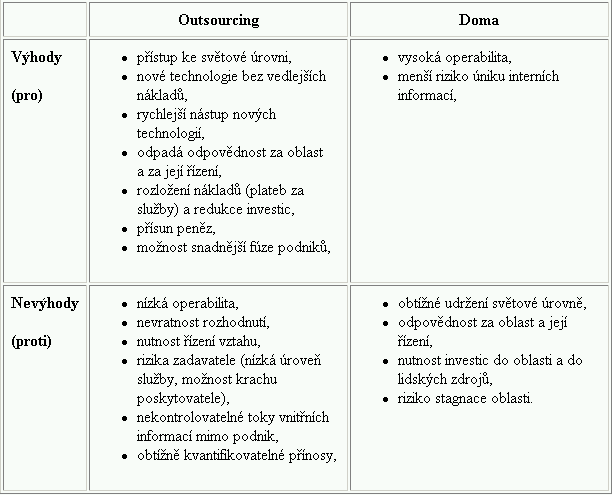 Zdroj: http://technet.idnes.cz/vyhody-a-nevyhody-outsourcingu-da1-/sw_internet.aspx?c=A030414_5206098_tec_prakticky
Náklady outsourcingu
Výrobní náklady (náklady, které nám poskytovatel  fakturuje za dodané služby a zboží)
Transakční náklady (řadíme náklady spojené s vypracováním smluv, s analýzami atd.)
[Speaker Notes: Přesto však jsou právě náklady na provozovaný outsourcing velmi důležité pro výběr vhodného partnera a při výběru partnera může sehrát velkou roli. Nízká cena však nesmí být rozhodujícím kritériem. Rozhodující by měl být výhodný poměr kvality, ceny, podpory služeb a profesionality. Je správné předpokládat, že náklady na outsourcing budou nižší než současné náklady na provozovanou službu. 
Do výpočtu by ale také měly být zahrnuty fixní náklady nikoliv jen náklady variabilní, přímo spojené s vykonávanou službou


Výrobní náklady ve funkční oblasti, což jsou náklady, které nám poskytovatel  fakturuje za dodané služby a zboží
Transakční náklady do této skupiny řadíme náklady spojené s vypracováním smluv, s analýzami, monitoringem poskytovaných služeb, s vyhodnocováním  plnění SLA a náklady na komunikaci mezi klientem a poskytovatelem.

Další položkou jsou ušetřené fixní náklady. Přeci jenom původní zaměstnanec, který vyko-nával outsourcovanou činnost (pokud budeme zmiňovat pronájem služeb) musel mít své vlastní pracovní místo, bylo mu placeno pojištění (zdravotní a sociální), pravděpodobně byl taktéž příjemce firemních benefitů (například příspěvku na penzijní připojištění). Pravděpodobně seděl v
klimatizované budově se sociálním zařízením, kde každý zaměstnanec zvedá náklady na správu budovy a majetku. Tyto všechny a mnohé další náklady spojené s vlastními zaměstnanci, zaměstnavatel v případě úplného outsourcingu služeb ušetří. Míra snížení nákladů se samozřejmě odvíjí od komplexnosti outsourcingu. U některých typů outsourcingů, jako je například bodyshop experta na danou oblast, je možné, že firma neušetří, ale spíše naopak. Vtomto případě předpokládám, že důvodem pro outsourcing nebyly finance a snížená nákladů na danou oblast, ale například nutnost získat konkurenční výhodu v oblasti, která jej klientovi neznámá.]
Pravidla i přístupy k cenotvorbě
Nákladový
Tržní
Přínosový




Celkové náklady outsourcingu=Cena placena dodavateli + dodateční nákupní náklady + náklady spojené s realizací
[Speaker Notes: Dle Mervarta (2004, časopis) lze cenotvorbu outsourcingových služeb postihnout těmito třemi přístupy:Nákladový přístupPřínosový přístupTržní přístup
Nákladový přístup vychází z historických dat outsourcované společnosti s jistou predikcí do budoucnosti. Není těžké si spočítat, kolikspolečnost služby stály, když jej vykonávali interní zaměstnanci. Cenový návrh ceny společnosti musí být v každém případě akceptován i druhou stranou, což ale v tomto případě nebývá problém. Do analýzy je třeba zahrnout i položky spojené se zrušenými službami, které mají být zahrnuty do outsourcované sféry společnosti.
Přínosový přístup analyzuje cenu za outsourcing z pohledu přidané hodnoty produkovaných služeb. K jednotlivým službám je přiřazován skutečný podíl na celkovém zisku společnosti, či na celkové profitabilitě.
Tržní přístup vychází z analýzy konkurence. Porovnává ceny služeb od jednotlivých poskytovatelů. Tato metoda je nejpřesnější v případě kvalitních dat. Je ale velký problém porovnat nesourodé společnosti s odlišnou kvalitou a rozsahem služeb.
Celkové náklady na outsourcing se skládají z následujícího vztahu:
Obrázek 
7
Celkové náklady outsourcingu



Celkové náklady outsourcingu=Cena placena dodavateli+dodateční nákupní náklady+náklady spojené s realitzací]
SLA- Service Level Agreement
smluvní dohoda, která popisuje úroveň poskytovaných služeb poskytovatele outsourcingu. 
Vznikla potřebou vzájemně si mezi dodavatelem a zákazníkem dojednat rozsah prací, flexibilitu při změnových požadavcích a sankce za nedodržení sepsaných pravidel.
[Speaker Notes: „SLA by mělo být zaměřeno na tři klíčové oblasti. První bychom mohli nazvat „zárukou infrastruktury“, v praxi sem patří zejména charakteristiky typu vybavenost, konekti-vita, spolehlivost hardware a schopnost integrace různých technologií. Pro druhou klíčovou oblast se všeobecně vžil pojem „procesní záruky“, kde se nejčastěji jako příklad uvádějí změny v pracovních procesech, jako jsou například přidání nového uživatele, nové-]
KPI (Key Performance Indicators)- klíčové indikátory výkonnosti
klíčové výkonnostní ukazatele sestavené na základě SLA, které umožňují promítnutí úrovně kvality poskytované služby do způsobu hodnocení. Každý ukazatel má v dohodě určitou váhu a nedodržení úrovně kvality má za následek sankci – např. ve formě slevy z fakturace ve výši určitého procenta z měsíčního obratu služby.
http://www.facility-management.cz/fm-slovnik
CPI- critical performance indicators
Kritické KPI je míra nespokojenosti s poskytovanou službou, kdy hrozí vypovězení smlouvy ze strany zadavatele.
http://www.atalian.cz/kpi-ve-facility-managementu
Zajištění podpůrných procesů
Cíl: rozhodování typu „vyrobit nebo nakoupit“ (insourcing-outsourcing)


 
Zadání pro PS:
Zajistit pro svoje společnost realizaci určité podpůrné činností.
Zadání I.
Definovat službu (úklid, účetnictví, správa majetku, logistika atd.) a její obsah (úklid jakých prostor, jakou oblast účetnictví, správa jakého majetku, jaké logistické procesy atd.)
Stanovit požadavky ke službě (rozsah:  pravidelný - jednorázový, frekvence a obsah práce).
Stanovit KPI, CPI pro 2 procesy
Stanovit finanční limity
Provést analýzu vlastních možností (insourcing), popř. zdůvodnit zamítnutí této varianty (rozhodování „Výrob nebo nakup“
Zadání II.
Vybrat minimálně tří společností k výběrovému řízení (nebo 2+ vlastní zajištění služby)
Stanovit kritéria hodnocení (kvalita, cena, časová náročnost atd.)
Provést výběr (a stanovit nejvhodnější možnost)
Sestavit časový harmonogram realizace (kdy jaký proces bude realizován, kdo je odpovědná osoba)
1. Definovat službu a její obsah
1.1. Definovat službu (úklid, účetnictví, správa majetku, logistika, ostraha, catering, ICT, marketingové služby, daňové poradenství atd.) 
1.2. Definovat obsah (úklid jakých prostor, jakou oblast účetnictví (např. mzdové účetnictví, správa jakého majetku (např. řízení údržby) , jaké logistické procesy (skladování, doprava) atd.)
2. Stanovit požadavky ke službě
rozsah:  
pravidelný – jednorázový: např. úklid pravidelný jednou za určitý čas nebo jednorázový- generální, 
Frekvence (u pravidelné činnosti):  např. výpočet a výdej mezd na základě podkladů- jednou za měsíc, ostraha objektu –nepřetržitě, školení PO pro zaměstnance- jednou za dva roky
Obsah práce: např. úklid oken, ostraha (hlídání areálu skladu dvěma pracovníky ostrahy formou obchůzky), marketingové služby- příprava a vyvěšení billboardu)
3. Stanovit KPI, CPI pro 2 procesy
3.1. definování sledovaných ukazatelů kvality, např. úklid (prach, čistota umyvadlo, upravenost zeleně), ostraha objektu (přítomnost pracovníků ostrahy, absence krádeže materiálů),mzdové účetnictví (dodržení termínu vypočtu mezd zaměstnanců, komplexnost a správnost výpočtu) atd.
3.2. určení následků plynoucích z jejich nesplnění, např. penalizace, vypovězení smlouvy
3.3. realizovatelnost požadovaných výstupů (stanovení limitů úrovně služeb), např. úklid podlahové plochy: je průměrné (normální) abychom v průběhu jednoho měsíce 2x našli špínu na podlaze, tedy podprůměrné KPI je 3X a více špína na podlaze za měsíc.
Nebo mzdové účetnictví: je průměrné (normální) aby vypočet mezd byl přípraven 10. každého měsíce. Je tedy nadprůměrná úroveň KPI když to bude hotové 5. některého měsíce.
3.4. nastavení odpovídající výše sankcí a stupňů důležitostí.
Zdroj: http://www.tzb-info.cz/epc-energy-performance-contracting/7461-znamenaji-kpi-konec-predrazenym-a-neprehlednym-sluzbam-v-cechach
[Speaker Notes: Vodítko pro správné nastavení KPI
KPI musí v prvé řadě nastavit zadavatel služby, a to z prostého důvodu. On jediný ví, co od outsourcované služby nechce. Příkladem může být nejvíce diskutované KPI – úklid. Zde je jasné, že nikdo nechce mít špinavou toaletu. Ať už ji navštíví zaměstnanci či klienti. Stejně tak můžeme chtít, abychom neměli v zimě ledovku před budovou. Ve zkratce můžeme zmínit, jaké základní body bychom při správném nastavení KPI měli dodržet a neopomenout. Jsou jimi:
definování sledovaných ukazatelů kvality (neutřený prach, špinavé umyvadlo, neupravená zeleň, holub v hale, nevyluxováno, pavučina v místnosti, úklid v pracovní době, nedostatek kávy v kávovaru, …),
určení následků plynoucích z jejich nesplnění,
realizovatelnost požadovaných výstupů,
nastavení odpovídající výše sankcí a stupňů důležitostí.]
3. Příklad KPI - úklid chodníků okolo budovy v zimním období
Nejprve si určíme cíl služby - Uklizeno bez sněhu a náledí a zajištěno proti uklouznutí. Název služby: Úklid chodníků okolo budovy v zimním období. Popis služby. V zimním období musí být chodník v takovém stavu, aby nehrozil úraz. Chodník tedy bude zbaven sněhu a ledové plochy, případně ošetřen tak, aby nemohlo dojít k úrazu. Nyní si zvolíme prioritu KPI, která je v tomto případě Vysoká. Četnost KPI: měsíc Metodika měření KPI - audit. Znamená to tedy, že námi nastavené parametry KPI se vztahují na plnění v jednom kalendářním měsíci a my budeme náhodně kontrolovat plnění této služby.
Zdroj: http://www.tzb-info.cz/epc-energy-performance-contracting/7461-znamenaji-kpi-konec-predrazenym-a-neprehlednym-sluzbam-v-cechach
3. Stanovit CPI
Kritické KPI je míra nespokojenosti s poskytovanou službou, kdy hrozí vypovězení smlouvy ze strany zadavatele. 
Např. x3 nevyluxováno, x3 zpoždění výpočtu mezd o 2 dny, x1 absence ostrahy, x1 neprovedené školení PO atd.
3. Příklad KPI a CPI
Limity: Maximálně povolené neshody za jeden kalendářní měsíc Penalizace: Snížení ceny (procentuálně) z ceny stanovené ve smlouvě
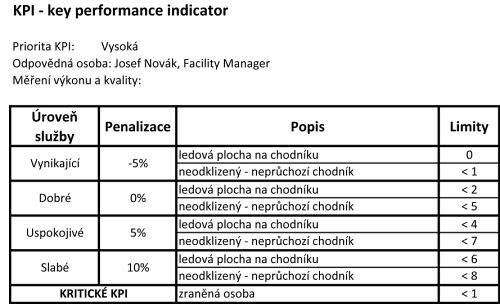 Zdroj: http://www.tzb-info.cz/epc-energy-performance-contracting/7461-znamenaji-kpi-konec-predrazenym-a-neprehlednym-sluzbam-v-cechach
4.Stanovit finanční limity
Maximální cena služby:
Za měsíc, za rok, (mzdy, úklid, ostraha)
Za jeden výskyt služby (školení, doprava)
5. Provést analýzu vlastních možností (insourcing), popř. zdůvodnit zamítnutí této varianty
Analýza: 
Náklady (provozní a investiční): 
Např. investiční náklady na ostrahu- kamery, vysílačky; provozní náklady na ostrahu: mzda zaměstnanců, páska do kamer, 
Např. investiční náklady na úklid: vysávače, mycí stroje; provozní náklady na úklid: čisticí prostředky, mzda zaměstnanců.
Časová náročnost realizace (zajištění zdrojů, výběr zaměstnanců, speciální školení, náročnost plánování)
 
Důvody zamítnutí této varianty:
Výsledek rozhodování typu „vyrob nebo nakup“
6. Vybrat minimálně tří společností
k výběrovému řízení
Nebo dvě společností + vlastní zajištění služby
7. Stanovit kritéria hodnocení (min. 2)
Např.
Kvalita služeb: splnění všech požadavků na úklid, služby „navíc“, 
Dostupnost dodavatele: dodavatel v okolí 20km
Cena: celkové náklady za období/ za jednorázový úklid…
Stupeň kontroly nad realizací služby
Úroveň komunikace s poskytovatelem služby
8. Provést výběr
Je nezbytné použit preference vedení podniku
Výsledkem je tabulka, příklad:
9. Sestavit časový harmonogram realizace
Příklad:
Obsah prezentace
1. Popis objektu
2. Popis požadovaných služeb
3. Stanovené KPI, CPI
4. Stanovené finanční limity
5. Analýza vlastních možností
6. Kritéria hodnocení jednotlivých variant
7. Vyhodnocení jednotlivých variant
8. Časový harmonogram realizace